EPPO izmeklēšanas uzsākšana
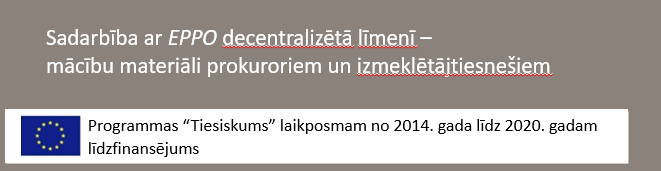 Ievads
Noteikumi/principi
24. panta 24. panta 6. un 7. punkts – informācijas ziņošana EPPO un informācijas apstrāde
25. pants  – kompetences īstenošana
26. pants  – izmeklēšanas uzsākšana
26. pants  – lietu sadale
44.– 46. pants  – lietu pārvaldības sistēma
2
Uzsākšanas process
EPPO saņem informāciju no ES struktūrām vai valsts iestādēm (24. panta 1.–5. punkts)
Informācijas reģistrēšana (lietu pārvaldības sistēma) – 24. panta 6. punkts
Informācijas pārbaude Ir divas iespējas: (24. punkta 6. punkts): divas iespējas:
a) nav pamata sākt izmeklēšanu ( 24. panta 7. punkts)
b) izmeklēšanas sākšana ( 26. panta 1. punkts)
3
Informācijas reģistrēšana
Lietu pārvaldības sistēmā –  44. panta 4. punkts
Reglamenta nozīme attiecībā uz lietu pārvaldības sistēmas struktūru un organizāciju
4
Informācijas pārbaude
24. panta 6. punkts: balstoties uz reglamentu
Mērķis: pārbaudē izvērtē, vai, balstoties uz informāciju, kas sniegta saskaņā ar 1. un 2. pantu, ir pamats sākt izmeklēšanu vai īstenot pārņemšanas tiesības
5
Pārbaudes rezultāti
24. panta 7. punkts: nav pamata sākt izmeklēšanu vai īstenot pārņemšanas tiesības
Pienākumi: iemeslus norāda lietu pārvaldības sistēmā
Pienākumi: informācija iestādēm vai personām, kas ziņoja par noziedzīgo rīcību
6
Pārbaudes rezultāti
26. panta 1. punkts: izmeklēšanas uzsākšana
Prasības: ir pamatots iemesls uzskatīt, ka tiek vai ir ticis izdarīts nodarījums, kas ir EPPO kompetencē
Juridiskais pamats: noteikumi un valsts tiesību akti
Kurš: EDP dalībvalstī, kuras kompetencē saskaņā ar tās valsts tiesību aktiem ir minētais nodarījums
7
Izmeklēšanas uzsākšana: pienākumi
EDP atzīmē lēmumu par izmeklēšanas uzsākšanu lietu pārvaldības sistēmā
EDP informē iestādes, kas ziņoja par noziedzīgu rīcību
8
Izmeklēšanas uzsākšana: citi veidi
26. panta 3. punkts
ja Eiropas deleģētais prokurors nav uzsācis izmeklēšanu, Pastāvīgā palāta, kurai lieta piešķirta, ievērojot 1. punktā izklāstītos nosacījumus, uzdod Eiropas deleģētajam prokuroram uzsākt izmeklēšanu.
9
Izmeklēšanas uzsākšanas sekas
Saskaņā ar dažiem valsts tiesību aktiem: sākas daži izmeklēšanas termiņi
10